Golden rules to better understand spoken English
1. Anticipate
Think about the topic of the text you are going to listen to. 
What do you already know about it? 
What could possibly be the content of the text? 
Which words come to mind that you already know? 
Try to think ahead. 
What might happen next?
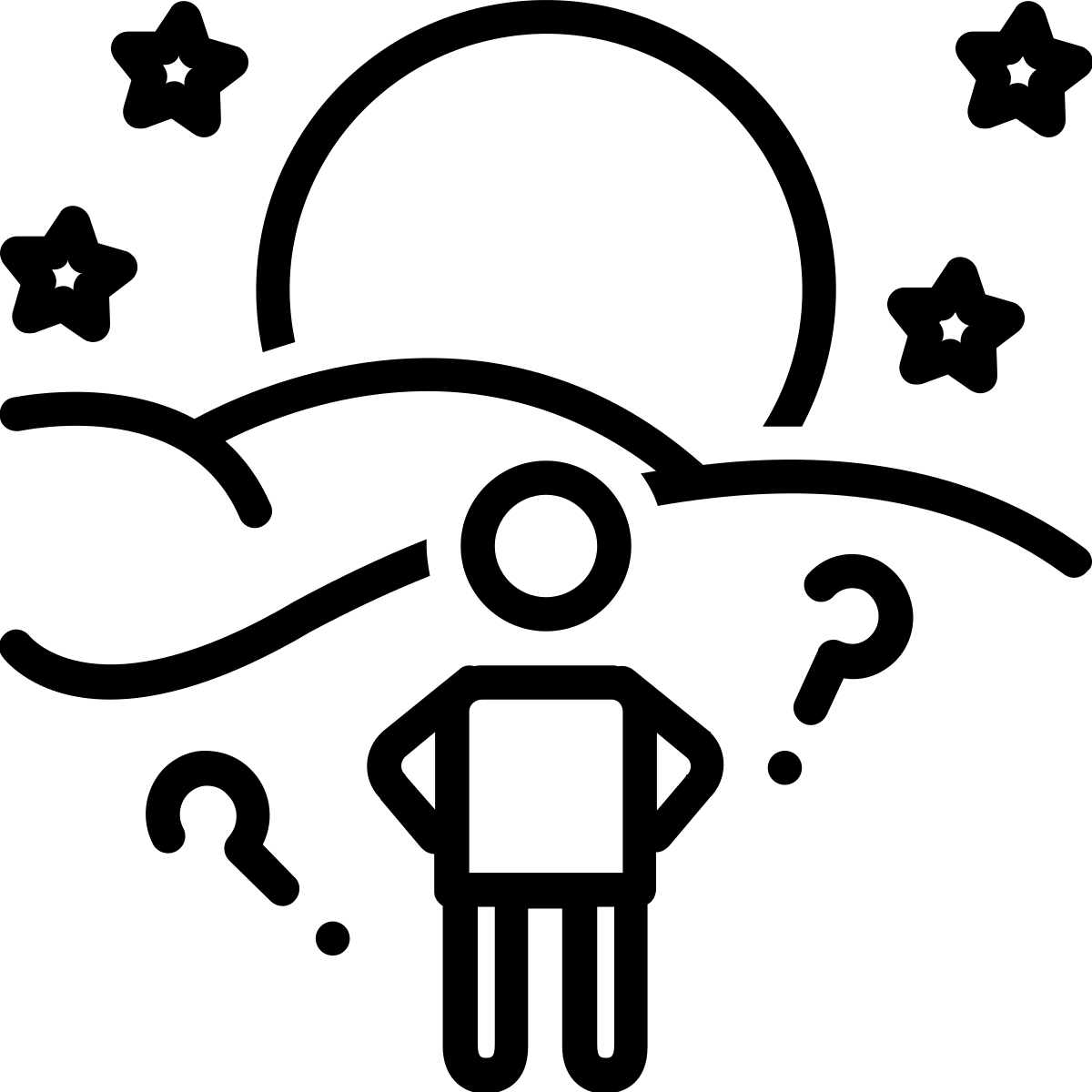 2. Listen with a purpose
Before starting, it is important to define the reasons why you are listening. 
You might listen 
for the gist
for specific information
for detailed understanding

When you listen to a document for the first time, it is recommended to follow this order if you want to understand all the details.
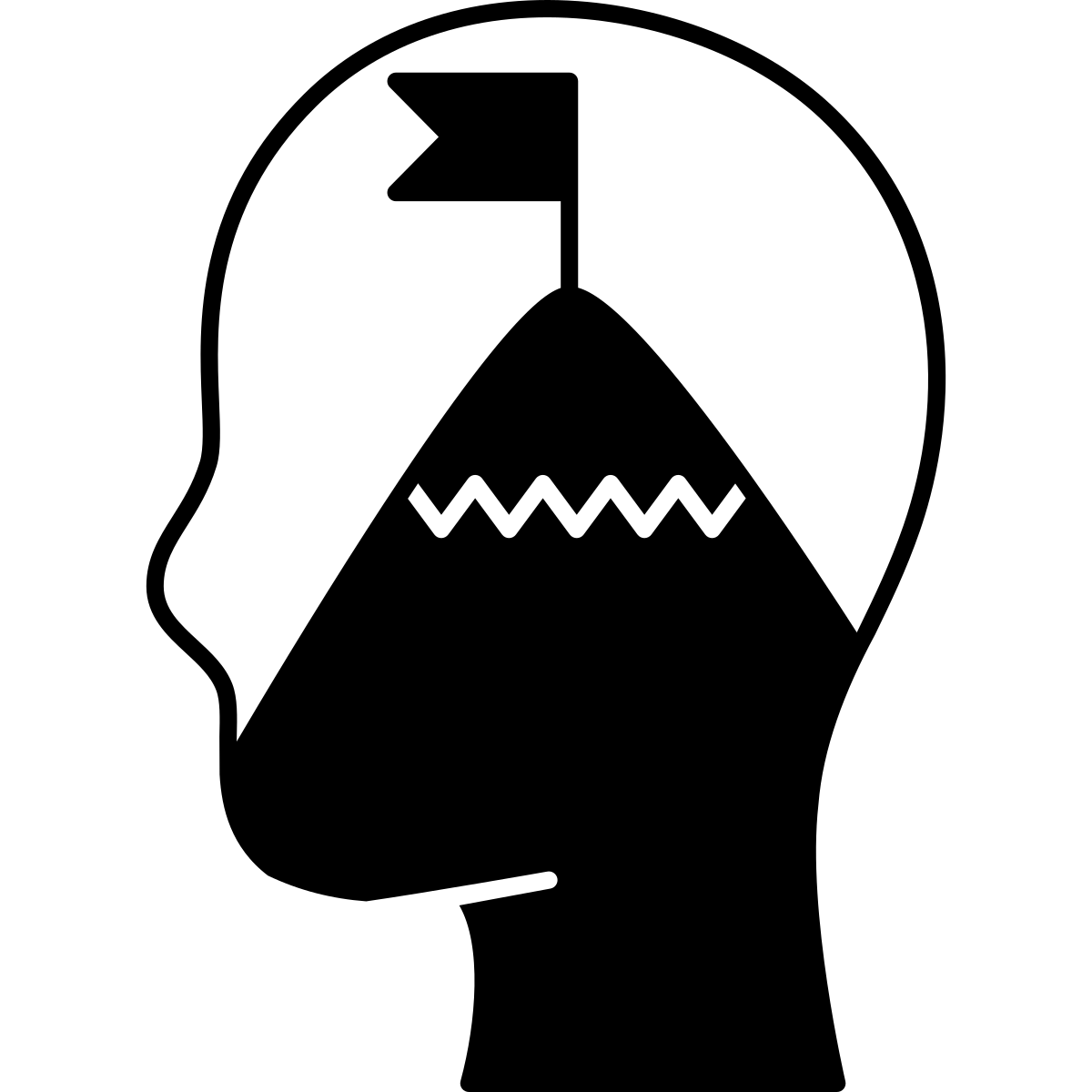 Three levels of understanding
1. Listening for gist: you listen in order to understand the main idea of the video.  This is recommended when you listen for the first time. 
Try and answer to the following questions: what who where when
Connect with context 
Take notes to support your memory
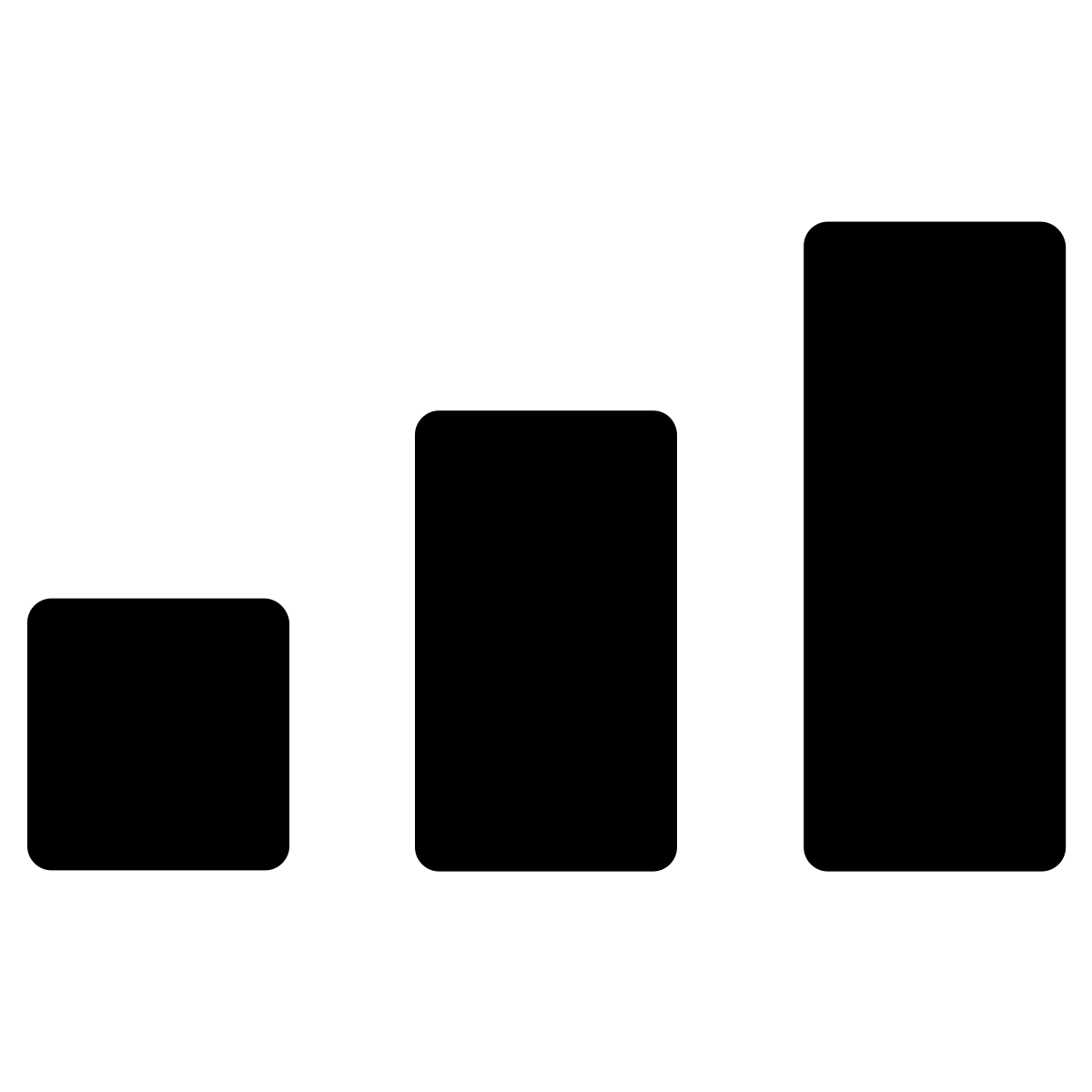 Three levels of understanding
2. Listening for specific information: you want to find out specific details, for example key words.
3. Listening for detailed understanding: you want to understand all the information the text provides.
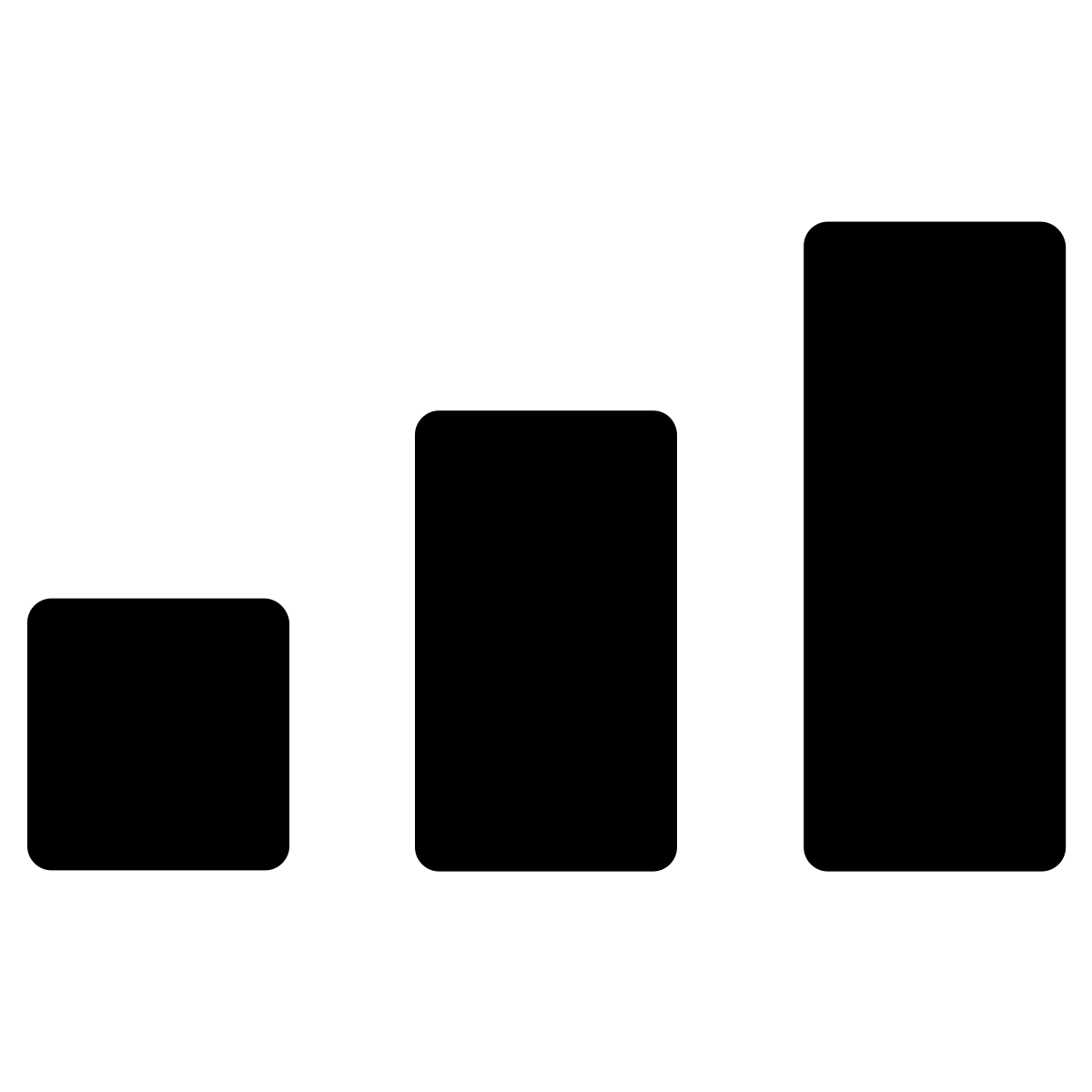 3. Don’t try and understand every word!
It is not necessary to understand every single word. Try to ignore those words that you think are less important anyway.
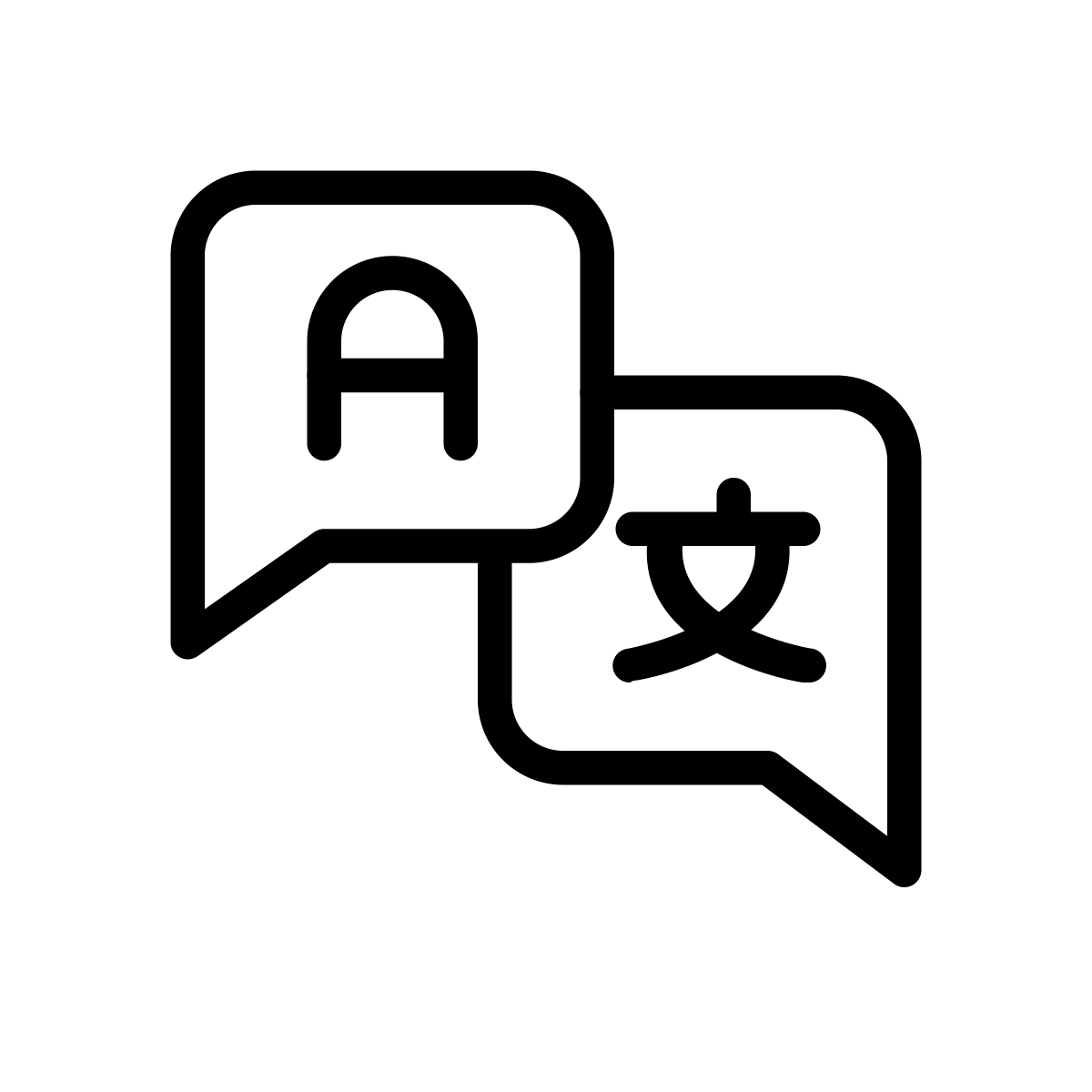 If there are words or issues that you don't understand, use your general knowledge as well as the context to find out the meaning.
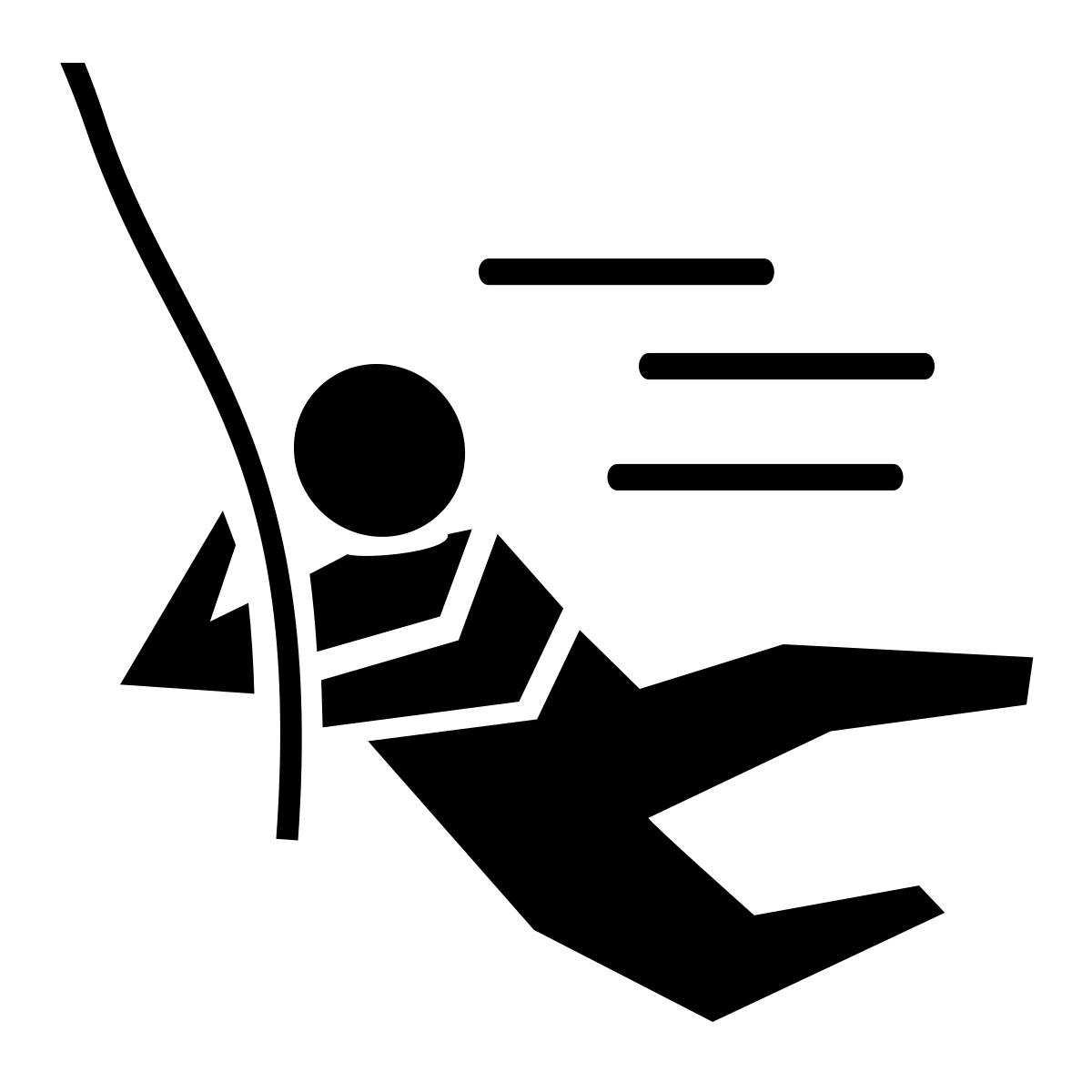 4. Avoid the pitfalls
Reduced forms
[Speaker Notes: http://eflmagazine.com/nina-weinstein-understanding-native-speakers/Proper nouns
http://www.ontargetenglish.com/posts/7-listening-skills-for-understanding-spoken-english

(have) got to
gotta
have to
hafta
has to
hasta
want to
wanna
going to
gonna
don’t know
dunno
should have
shoulda
would have
woulda
could have
coulda
what do you
whaddaya

      how’s – how is, how has      who’d – who would      what’re –what are      when’s – when is, when has      where’s – where is, where has      why’d – why did
      not
      aren’t – are not      can’t – cannot      don’t – do not      won’t – will not (contracted from the older woll not)      couldn’t – could not      wouldn’t – would not]
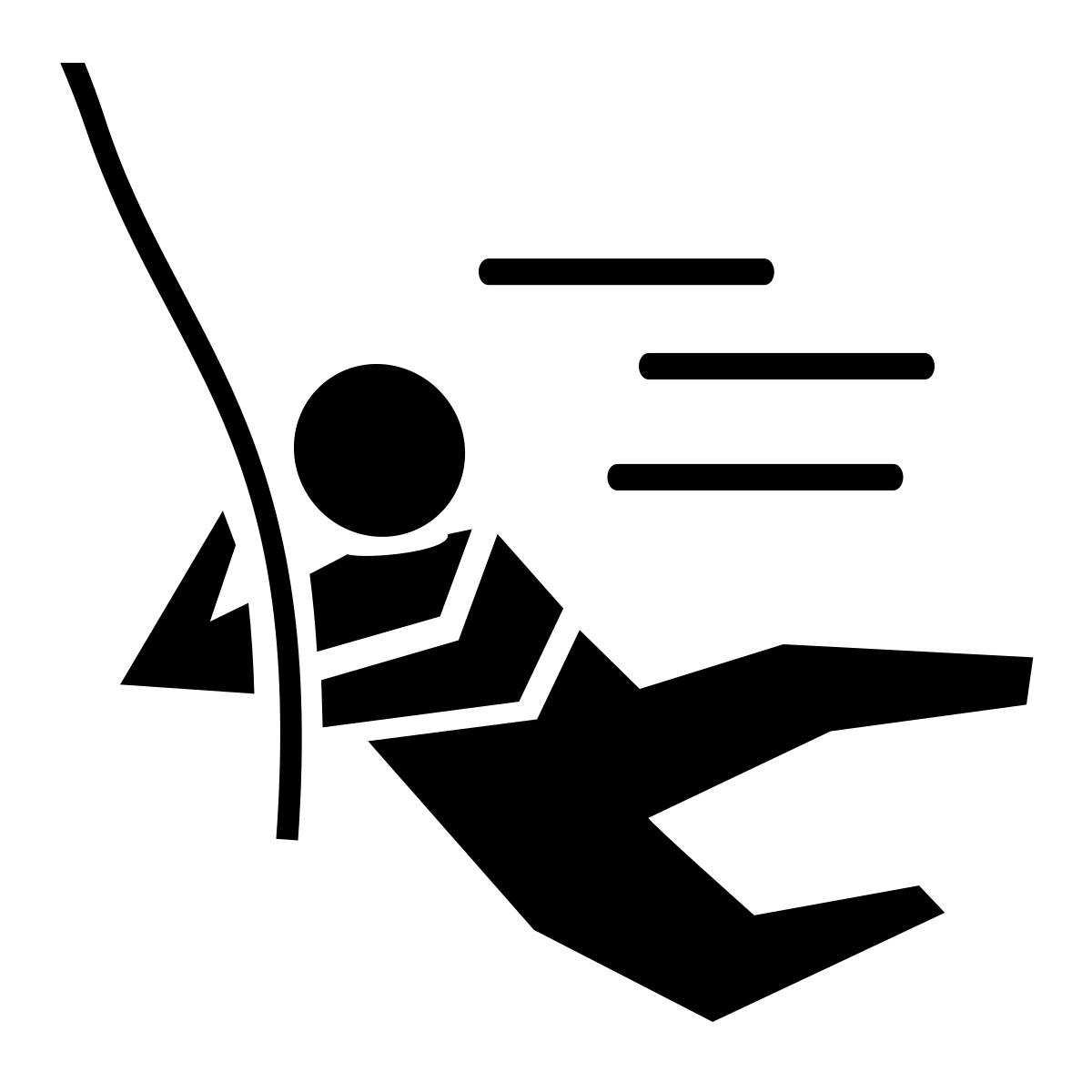 4. Avoid the pitfalls
Reduced forms
[Speaker Notes: http://eflmagazine.com/nina-weinstein-understanding-native-speakers/Proper nouns
http://www.ontargetenglish.com/posts/7-listening-skills-for-understanding-spoken-english

(have) got to
gotta
have to
hafta
has to
hasta
want to
wanna
going to
gonna
don’t know
dunno
should have
shoulda
would have
woulda
could have
coulda
what do you
whaddaya

      how’s – how is, how has      who’d – who would      what’re –what are      when’s – when is, when has      where’s – where is, where has      why’d – why did
      not
      aren’t – are not      can’t – cannot      don’t – do not      won’t – will not (contracted from the older woll not)      couldn’t – could not      wouldn’t – would not]
5. Connect with context
In a live situation or while watching a TV program, the context and the images are essential and very helpful to better understand.  
What does the image aim to illustrate;
What do I learn about the images thanks to the script?
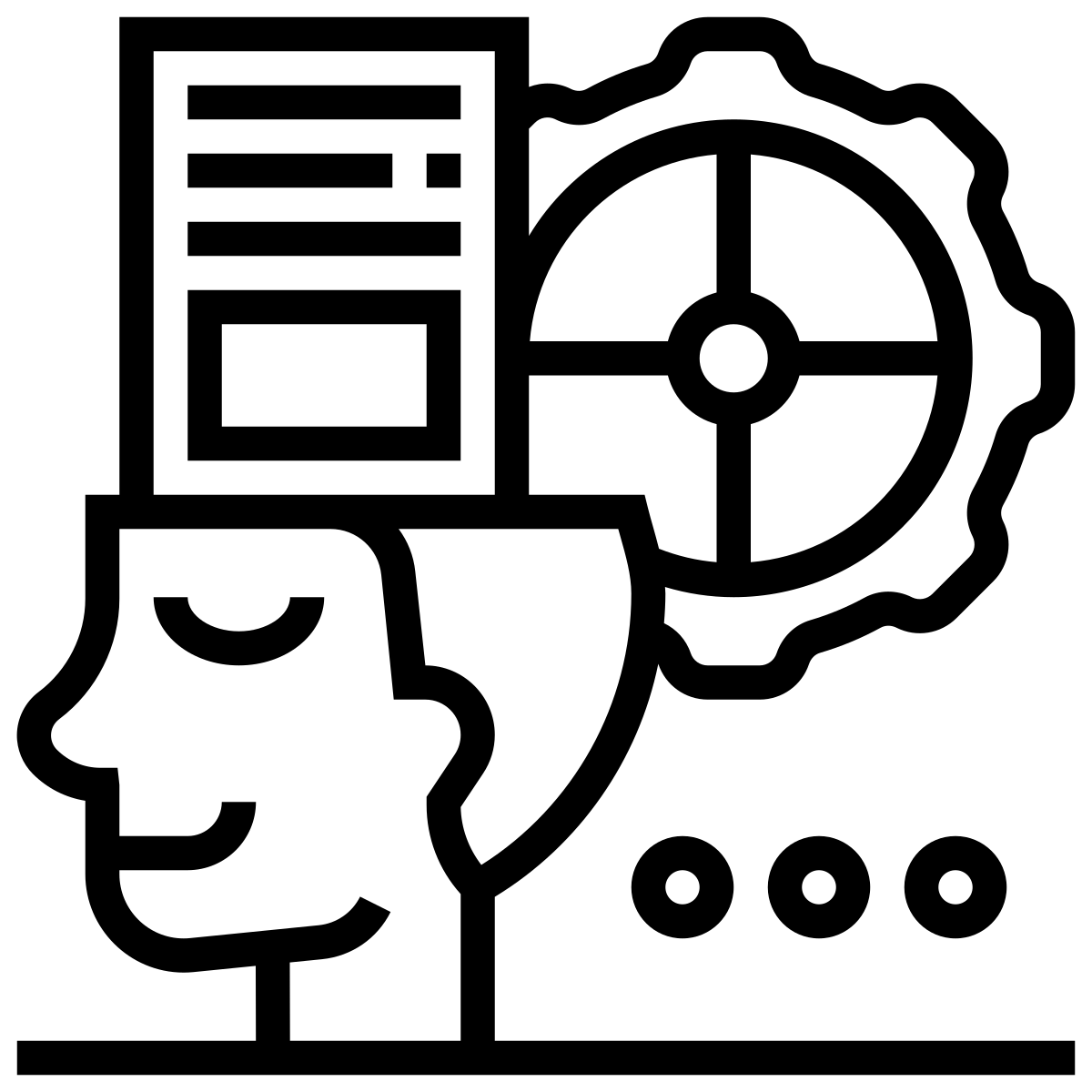 6. Ask for clarification
In an  conversation,  there are techniques available to you for holding the dialogue up or slowing it down. 

In this example, a visitor from Romania, Gabriela Granescu, has phoned her English friend, Penny Adams, to ask her how to her home in the West Country from Gatwick Airport:
Penny: You need to get the rail coach link... Gabriela: Excuse me? Penny: There's a coach link from Gatwick to Reading.Gabriela: What is coach like? Penny: A coach is a type of bus. Gabriela: A coach is a type of bus? Penny: Yes. Gabriela: O.K.
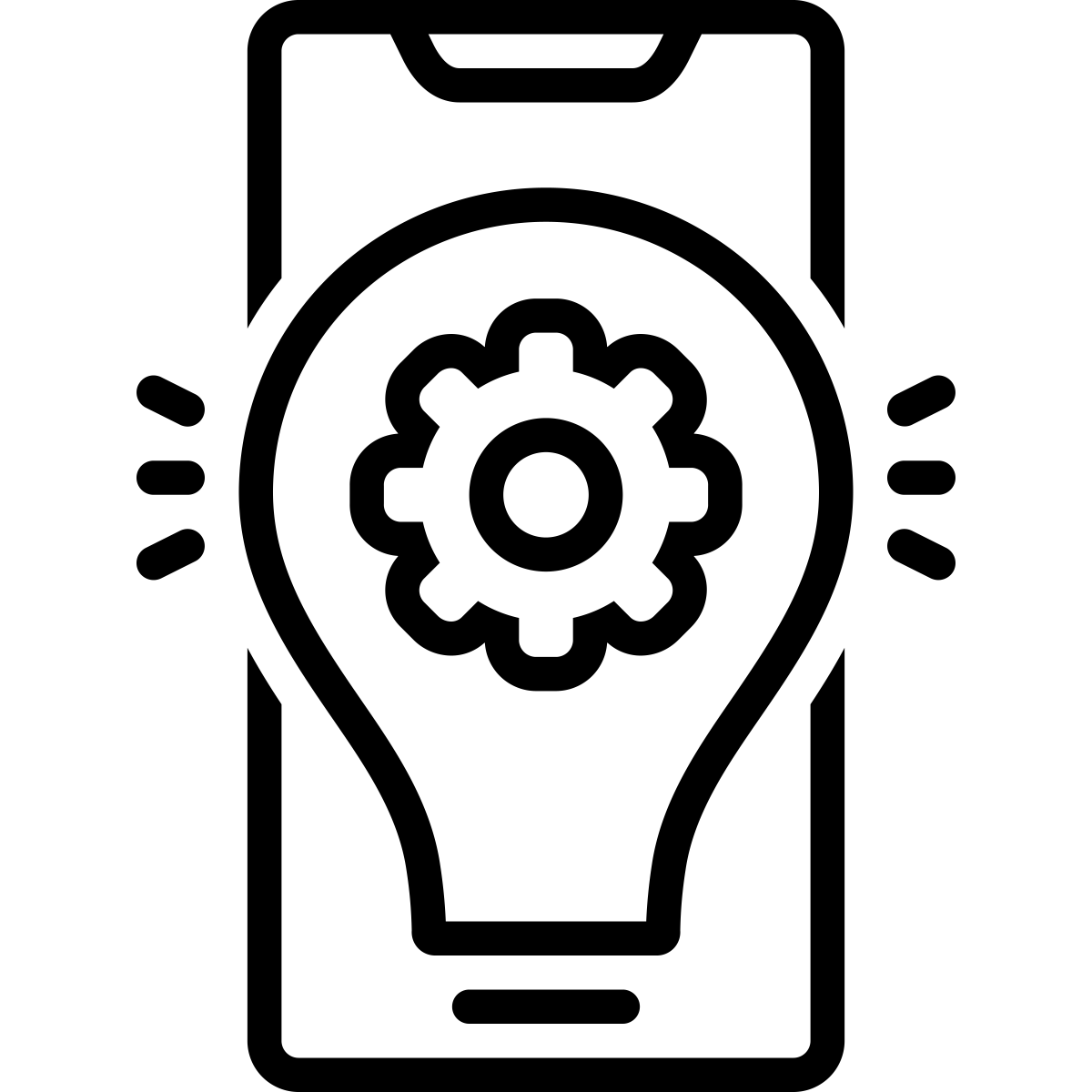 [Speaker Notes: Sources: http://www.bbc.co.uk/worldservice/learningenglish/grammar/learnit/learnitv39.shtml]
7. Listen, listen, listen
Some tips 
Listen to what you like
As often as possible
Vary the sources (dialogue, TV broadcast)
Vary the accents and origins (Br, Am, Au, Ir, …) 

Interesting ressources:
Lots of cool websites to get you listening to and speaking English! 
http://www.scoop.it/t/listen-to-english-speak-english